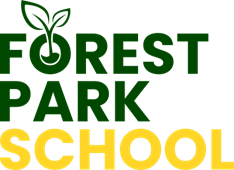 OUR LEARNING 
JOURNEY 
PE KS3
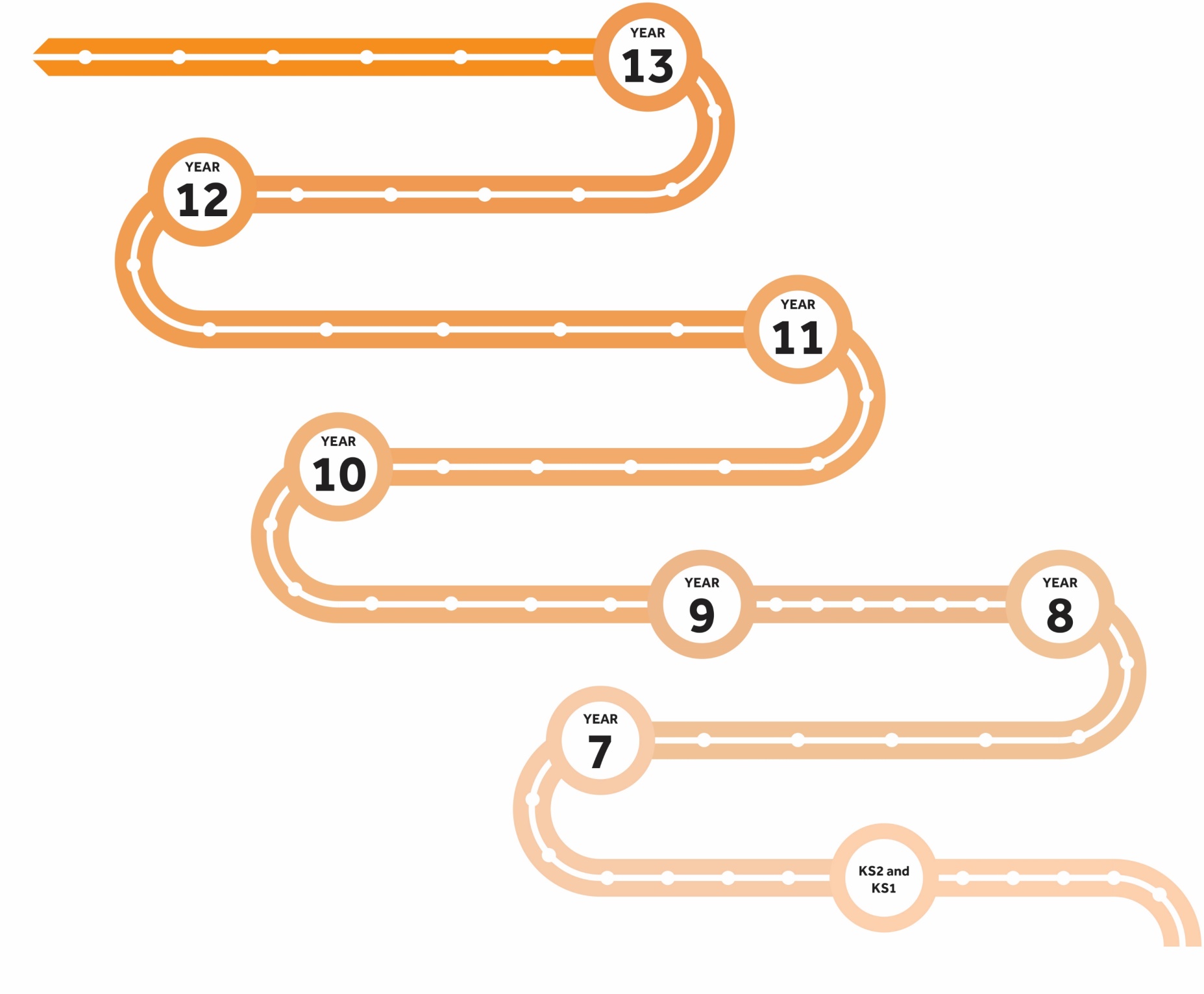 Links to KS4  Topics
All Sports and Activities Covered in Greater Detail
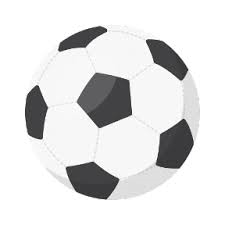 Half 
Term
6
Cricket and Netball
Skills, rules, positions, tactics, application, timing and measuring.
Assessment
Health and Fitness Homework Booklet
 Links to maths.
Half 
Term
5
Badminton & Athletics
Skills, rules, positions, tactics, 
application, timing and measuring.
 Assessment
Links to maths.
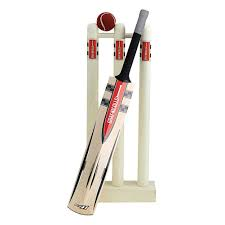 Half 
Term
4
Tennis & Volleyball
Skills, rules, positions, tactics and application.
Assessment 






Nutrition Booklet 
Links to food.
Half 
Term
3
Tag rugby & Fitness
Skills, rules, tactics, application,  movements, sequences, components 
of fitness and training 
methods. 
Assessment
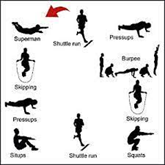 Half 
Term
2
Table Tennis & Danish Longball
Skills, rules, tactics, application, movements and  sequences.
Assessment
Links to biology science
Half 
Term
1
Table tennis & Football
Skills, rules, positions, tactics and application.
Assessment
Skill cards 
Links to maths
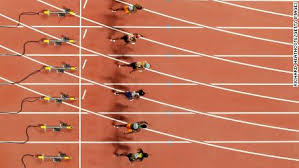 Units of Work
Assessment Points
Cross Curriculum  Links
Key Knowledge & Skills
Active Reading